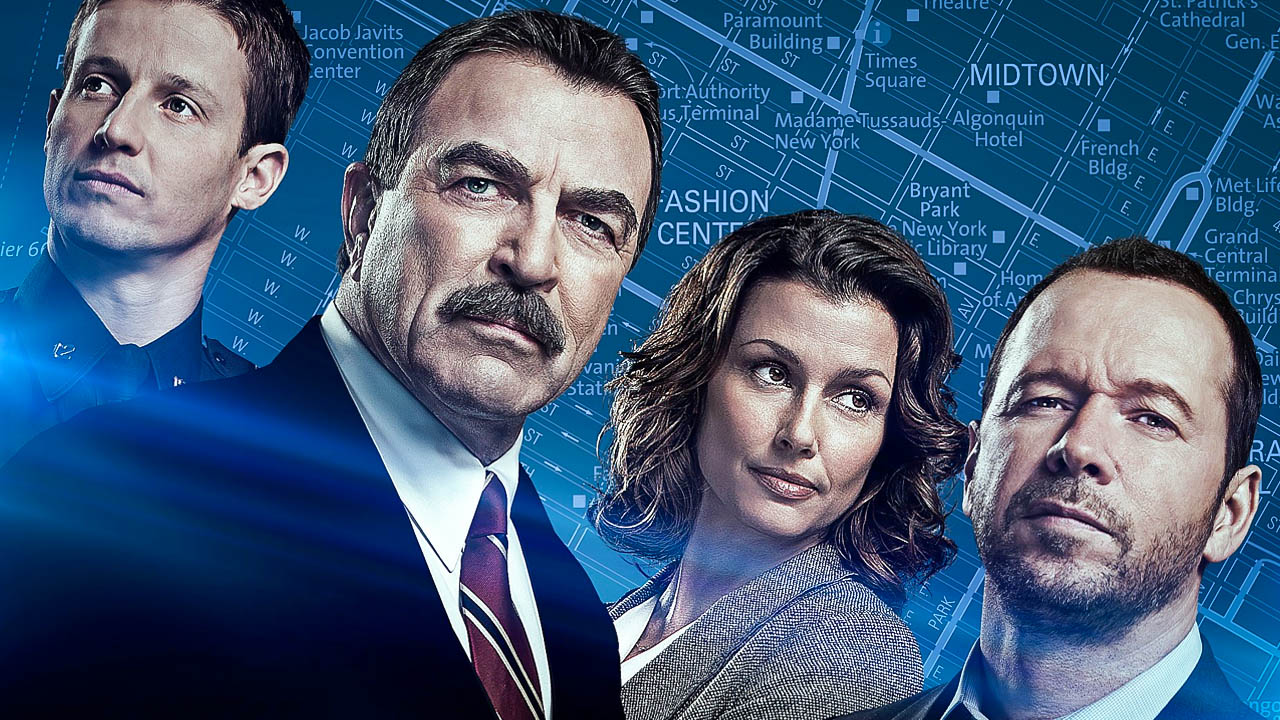 Bridget Moynahan
Bridget Moynahan
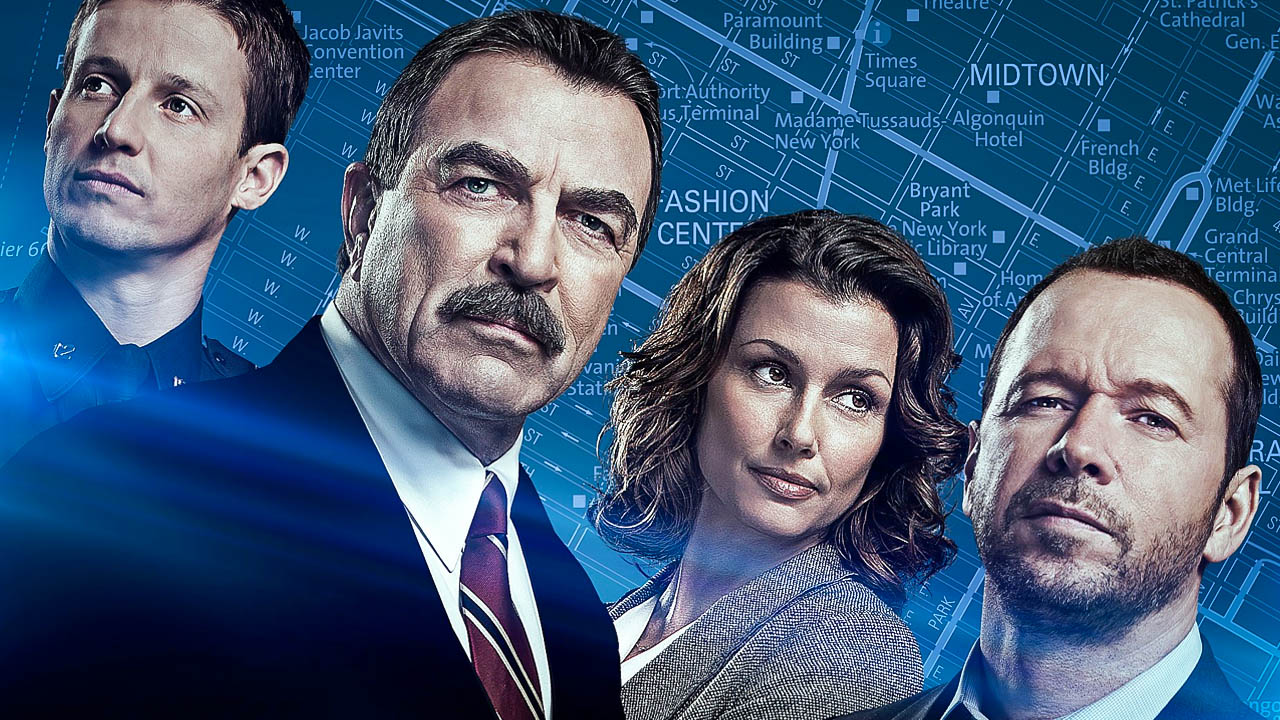 Bridget Moynahan
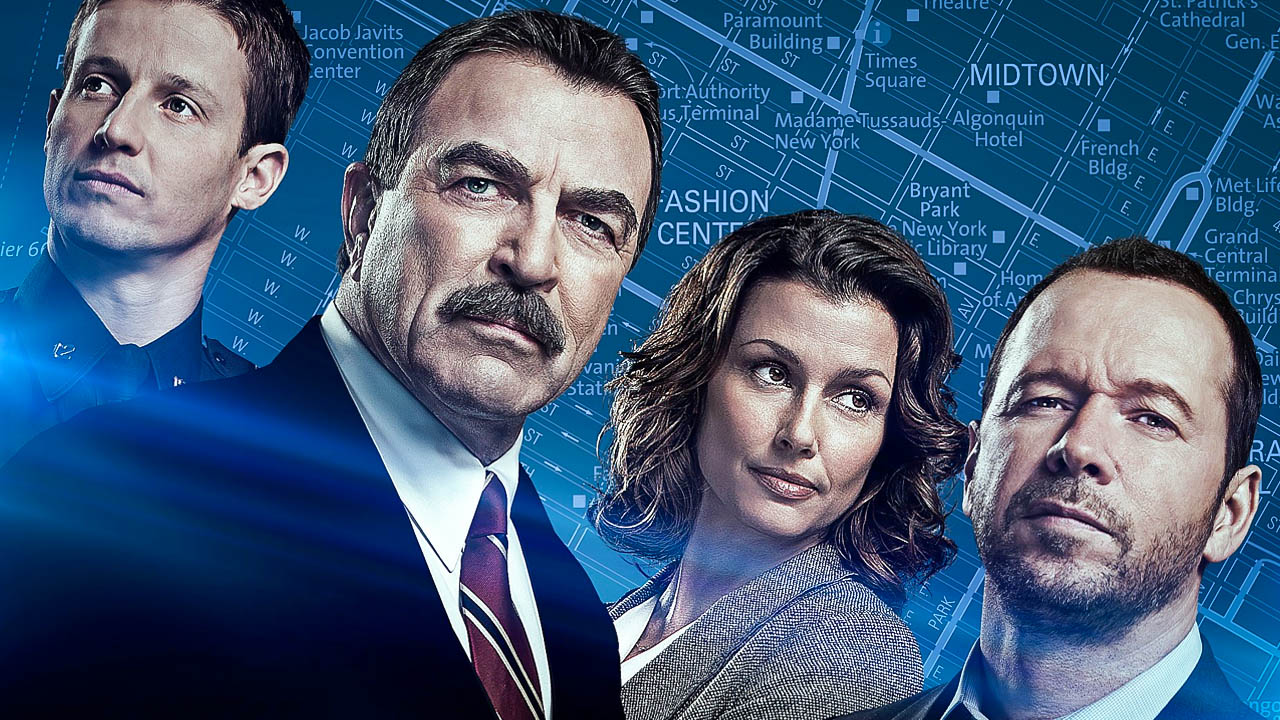 Donnie Wahlberg
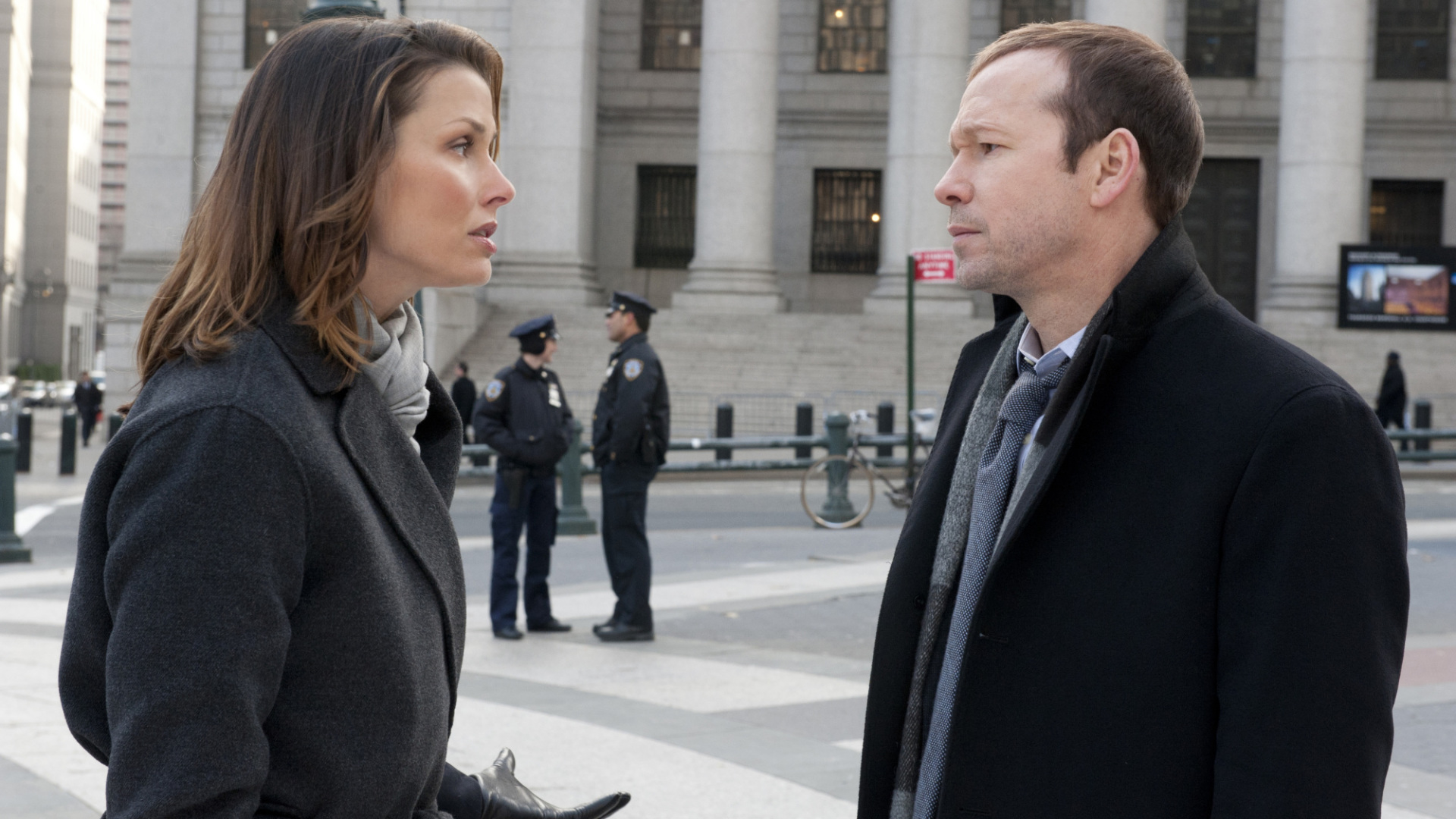 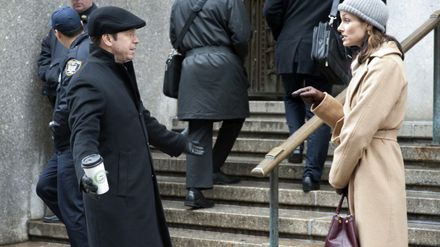 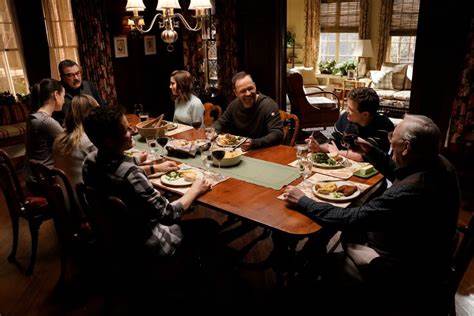 WHO DOES THIS SORT OF THING IN REAL LIFE?
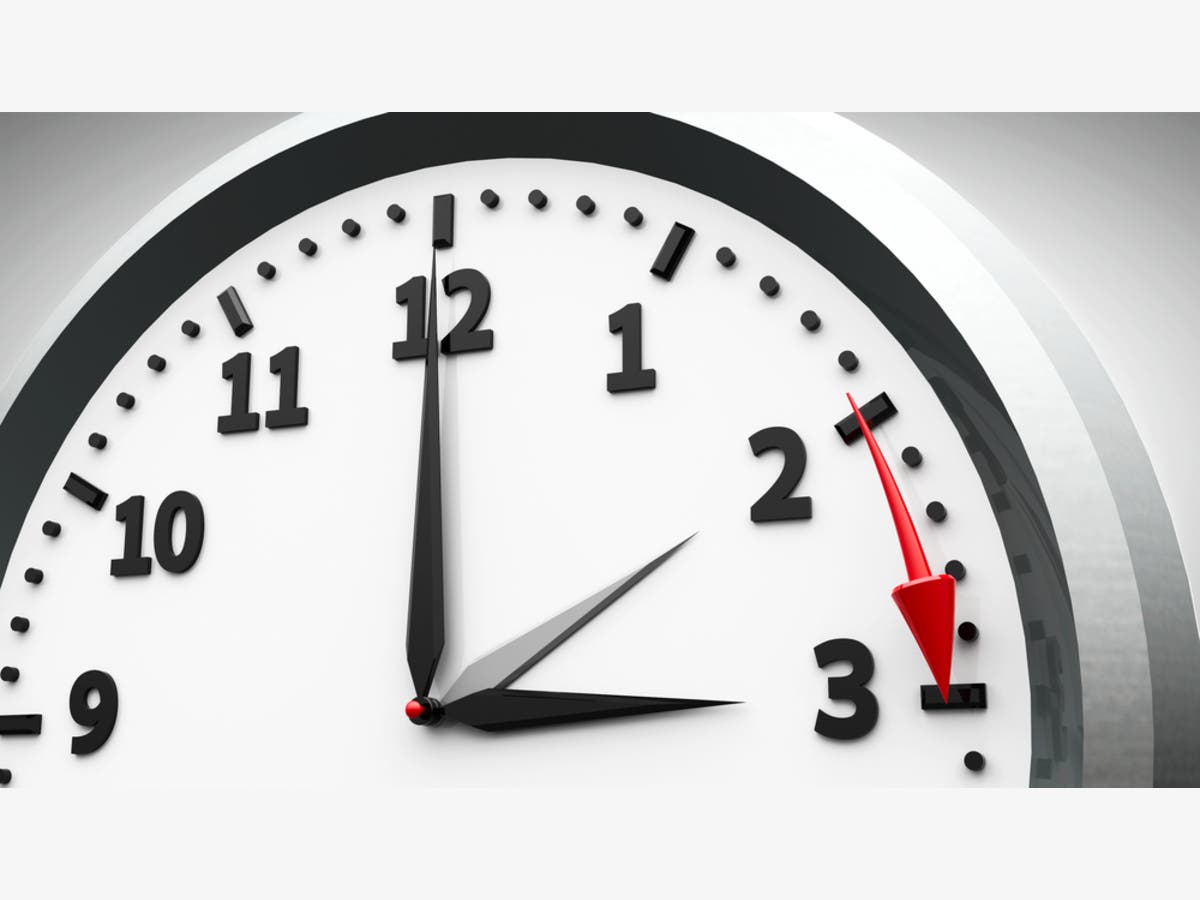 WHY CAN’T IT BE THIS EASY IN REAL LIFE?
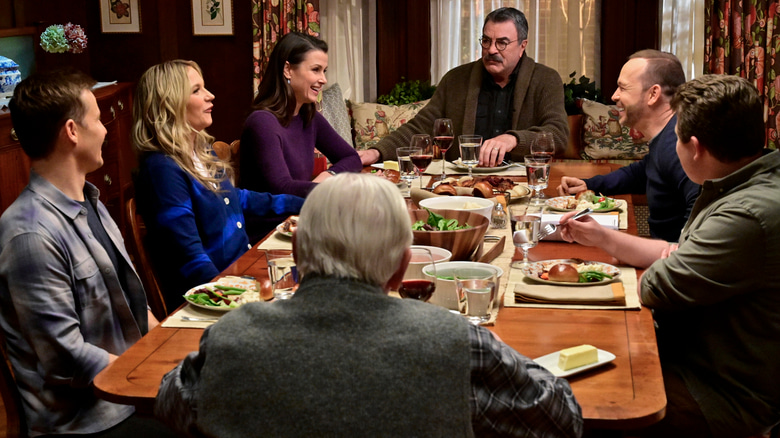 MAYBE IT IS
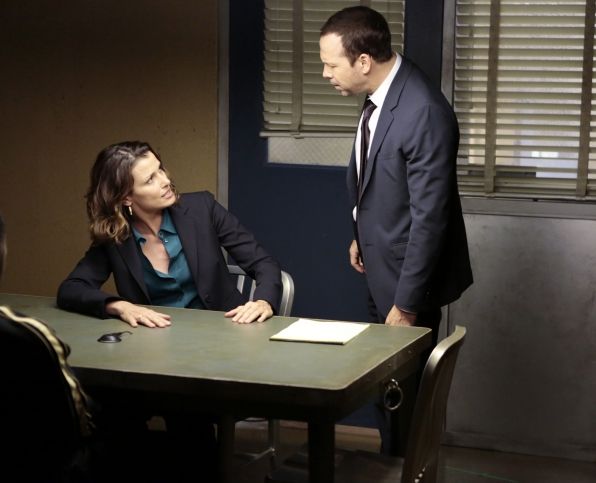 RELATIONSHIPS CAN BE DIFFICULT
BECAUSE OF HARSH DISAGREEMENTS AND HURT FEELINGS
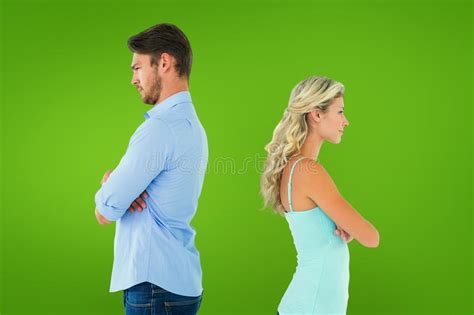 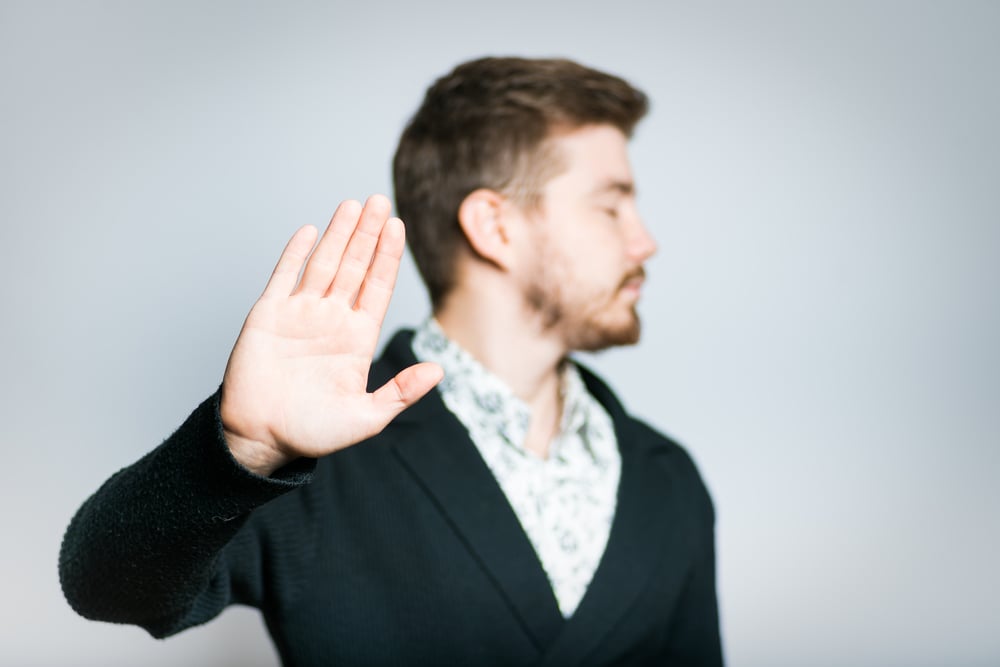 IT’S IMPOSSIBLE THAT NO OFFENCES SHOULD COME
LUKE 17.1
THIS IS WHY WE MUST RESPOND IN THE WAY THAT IS PLEASING TO THE LORD
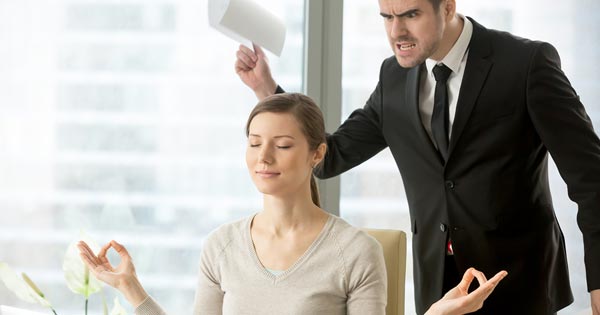 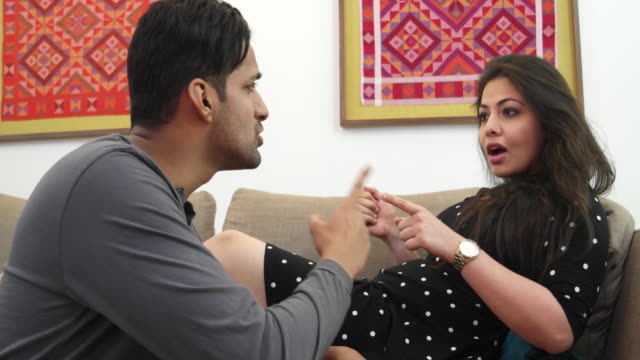 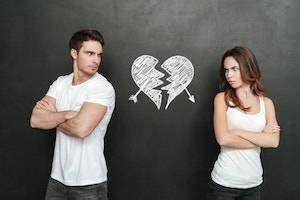 WORSE THINGS WILL HAPPEN IF THINGS ARE NOT QUICKLY RESOLVED
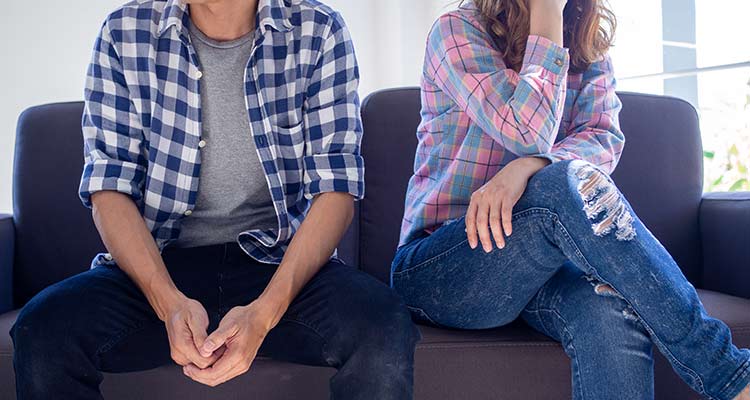 LACK OF COMMUNICATION
WE MUST COMMUNICATE IN SUCH A WAY THAT WE CAN PUT THINGS IN THE PAST AND MOVE FORWARD IIN A POSITIVE WAY
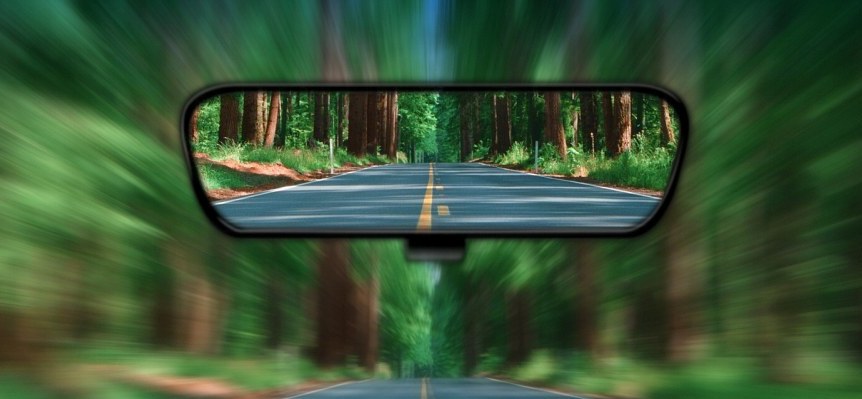 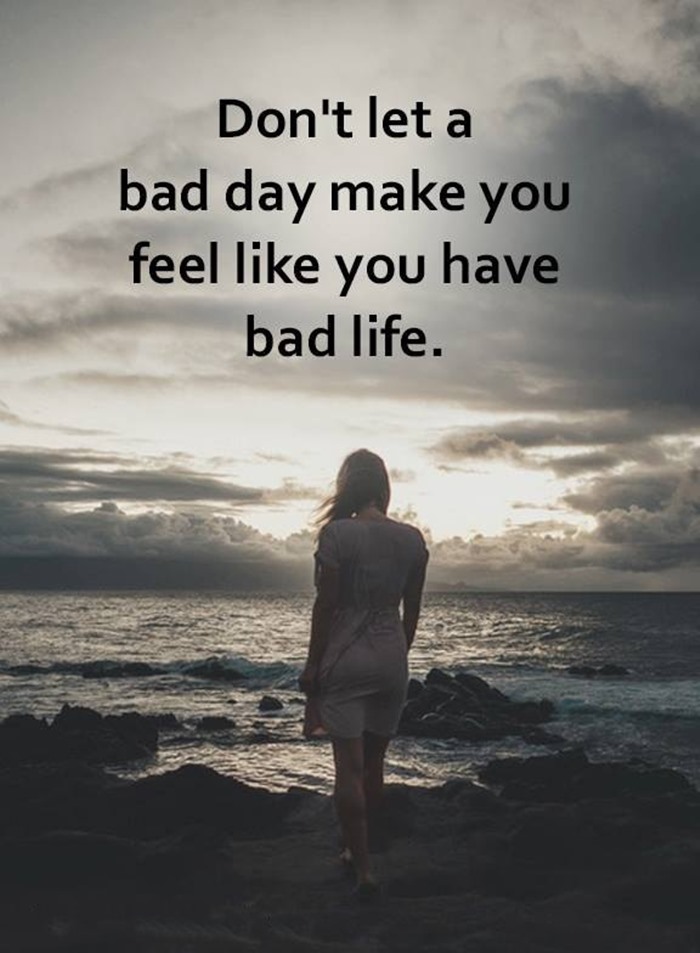 I’M SORRY – PLEASE ACCEPT MY APOLOGY
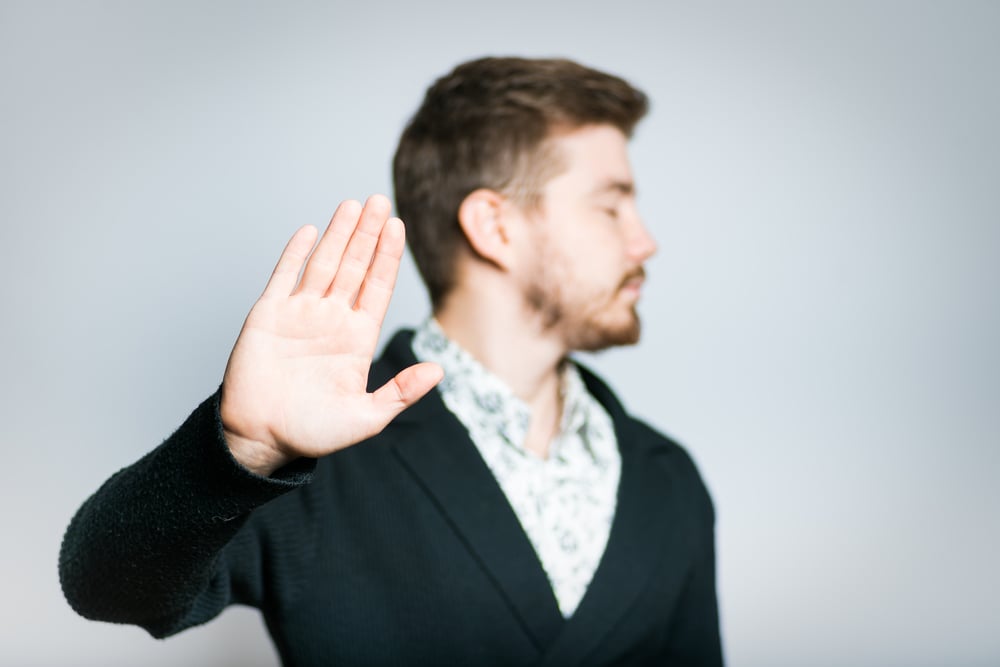 IT’S IMPOSSIBLE THAT NO OFFENCES SHOULD COME
LUKE 17.1
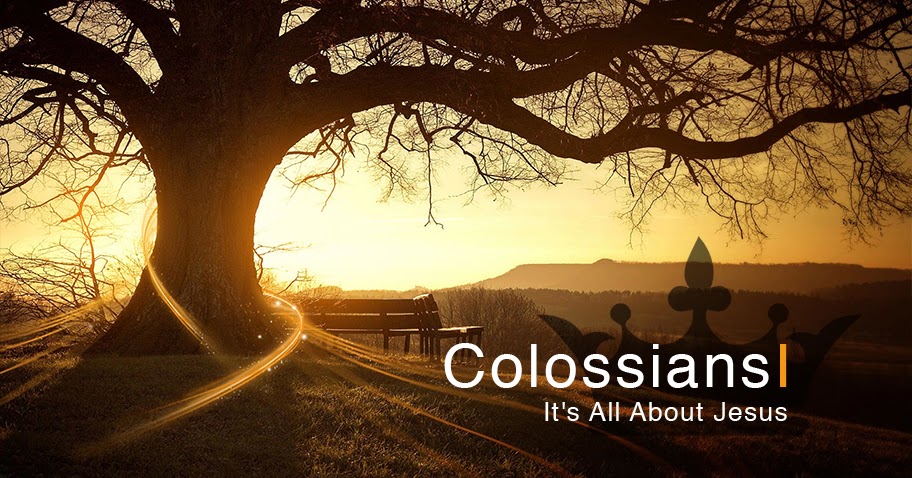 Therefore, as God’s chosen people, holy and dearly loved, clothe yourselves with compassion, kindness, humility, gentleness and patience.
COLOSSIANS 3.12 - NIV
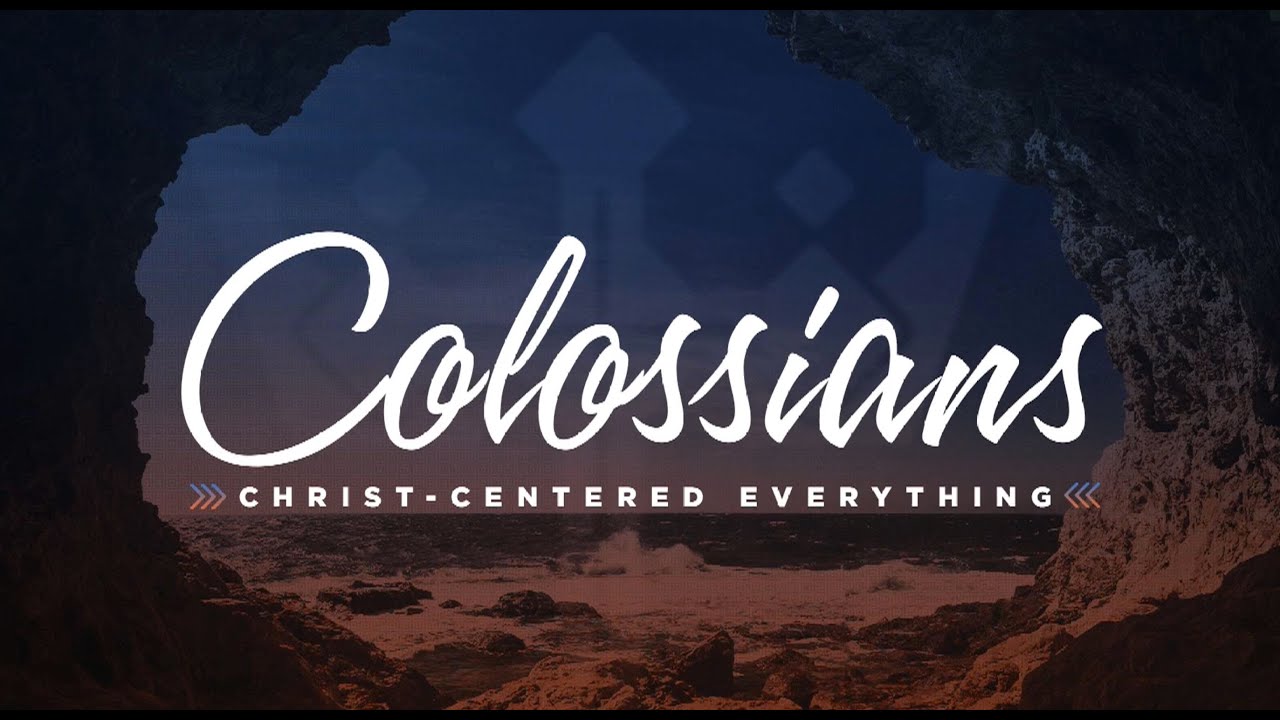 Make allowance for each other’s faults, and forgive anyone who offends you. Remember, the Lord forgave you, so you must forgive others. NLT
COLOSSIANS 3.13 – NEW LIVING TRANSLATION
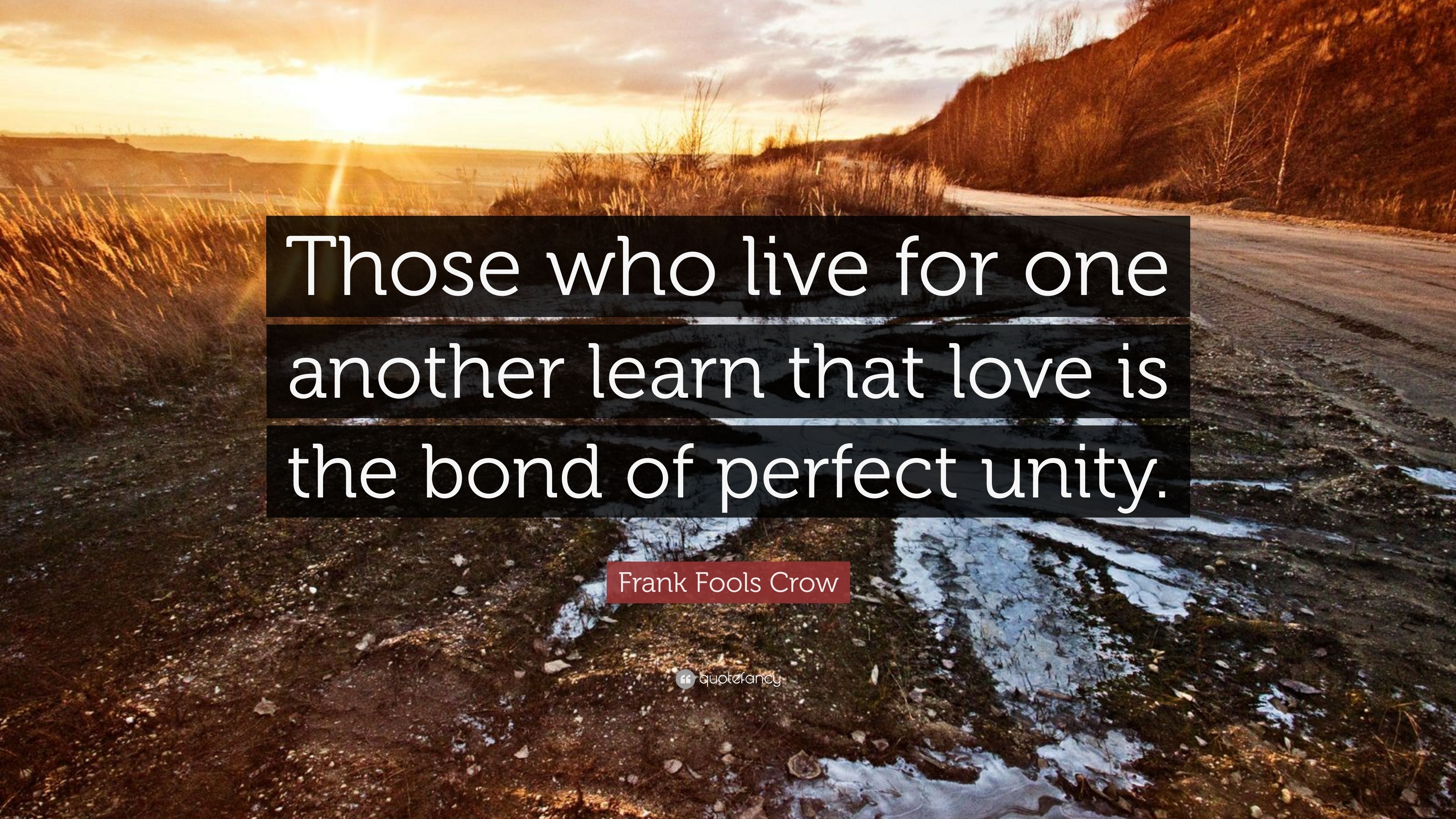 In addition to all these things put on love, which is the perfect bond of unity.
COLOSSIANS 3.14 - NASB
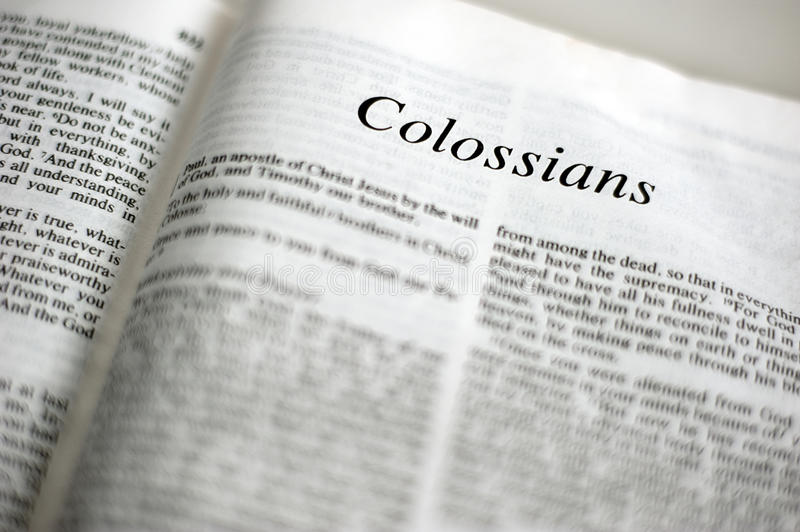 forbearing one another, and forgiving each other, if any one with any- one may have a quarrel, as also the Christ did forgive you -- so also ye
COLOSSIANS 3.13 – YLT – YOUNG’S LITERAL TRANS.LATION
Above all, keep fervent in your love for one another, because love covers a multitude of sins. NASB
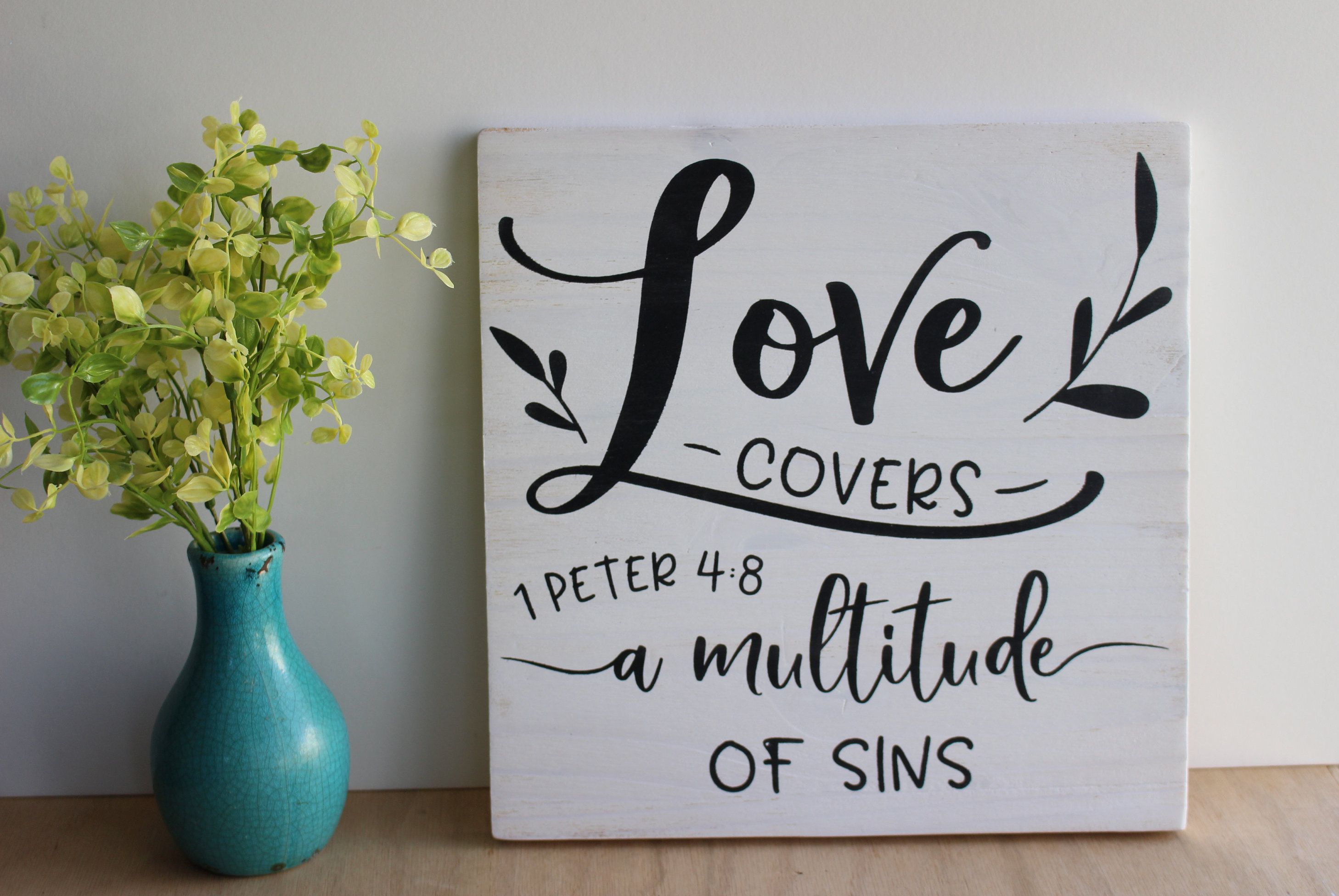 1 PETER 4.8
forbearing one another, and forgiving each other, if any one with any- one may have a quarrel, as also the Christ did forgive you -- so also ye
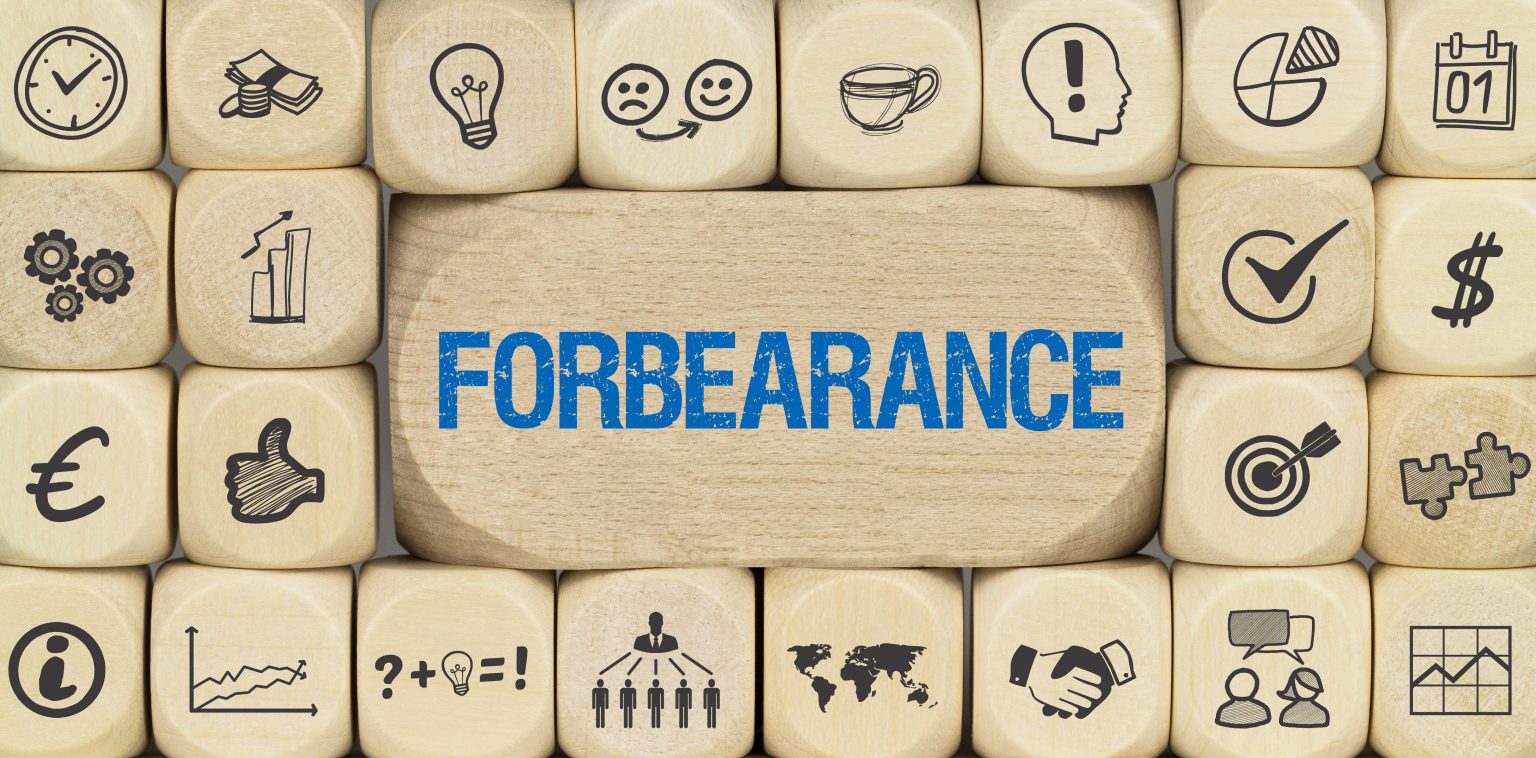 COLOSSIANS 3.13 – YLT – YOUNG’S LITERAL TRANS.
For if you forgive men their trespasses, your heavenly Father will also forgive you. 15 But if you do not forgive men their trespasses, neither will your Father forgive your trespasses.
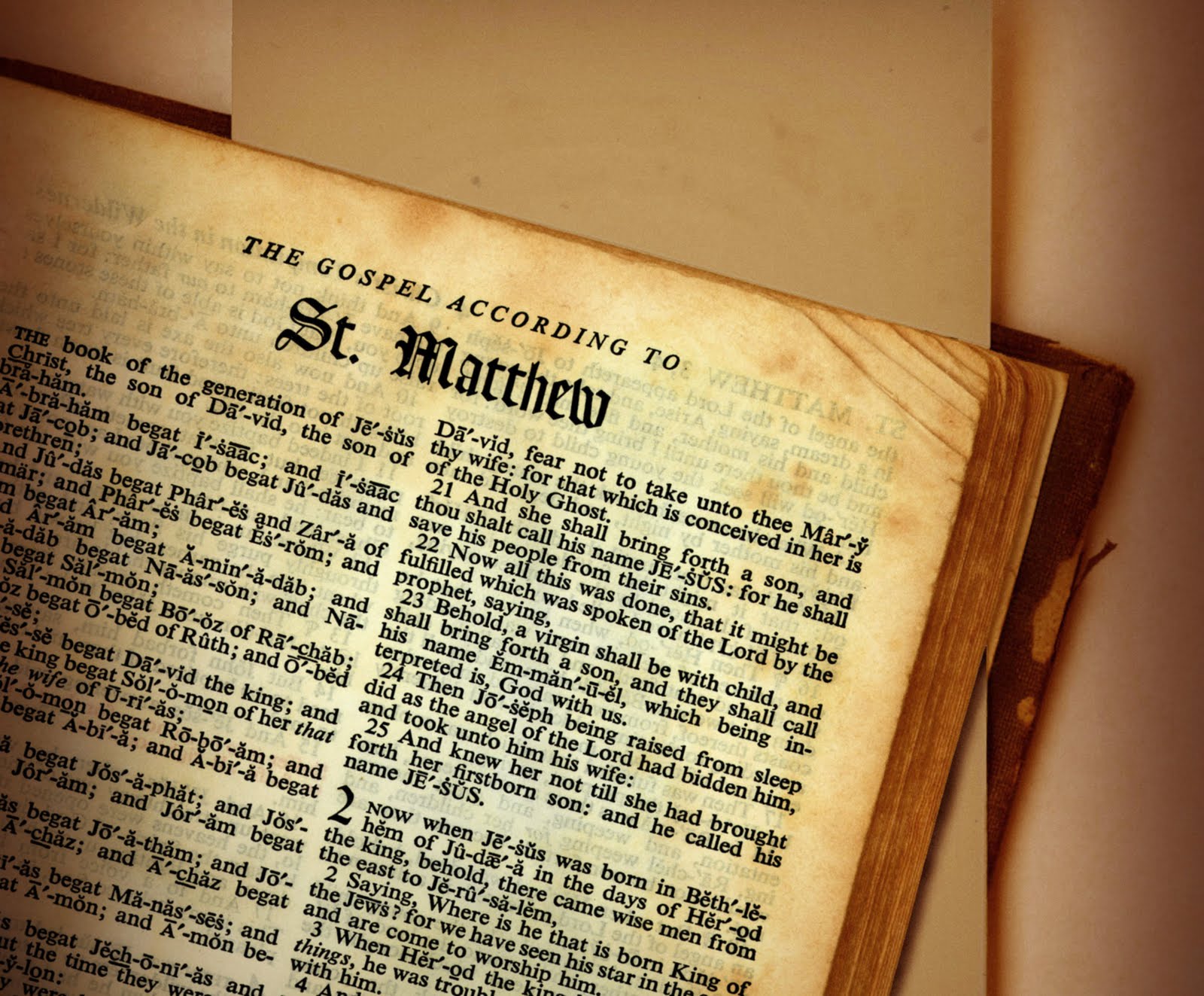 MATTHEW 6.14-15 NJKV
And forgive us our debts, as we also have forgiven our debtors.
post·script
[ˈpōs(t)ˌskript]
NOUN
an additional remark at the end of a letter, after the signature and introduced by “P.S.”:
"he added a postscript: “Leaving tomorrow.”"
SIMILAR:afterthought
PS
MATTHEW 6.12 NASB
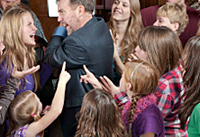 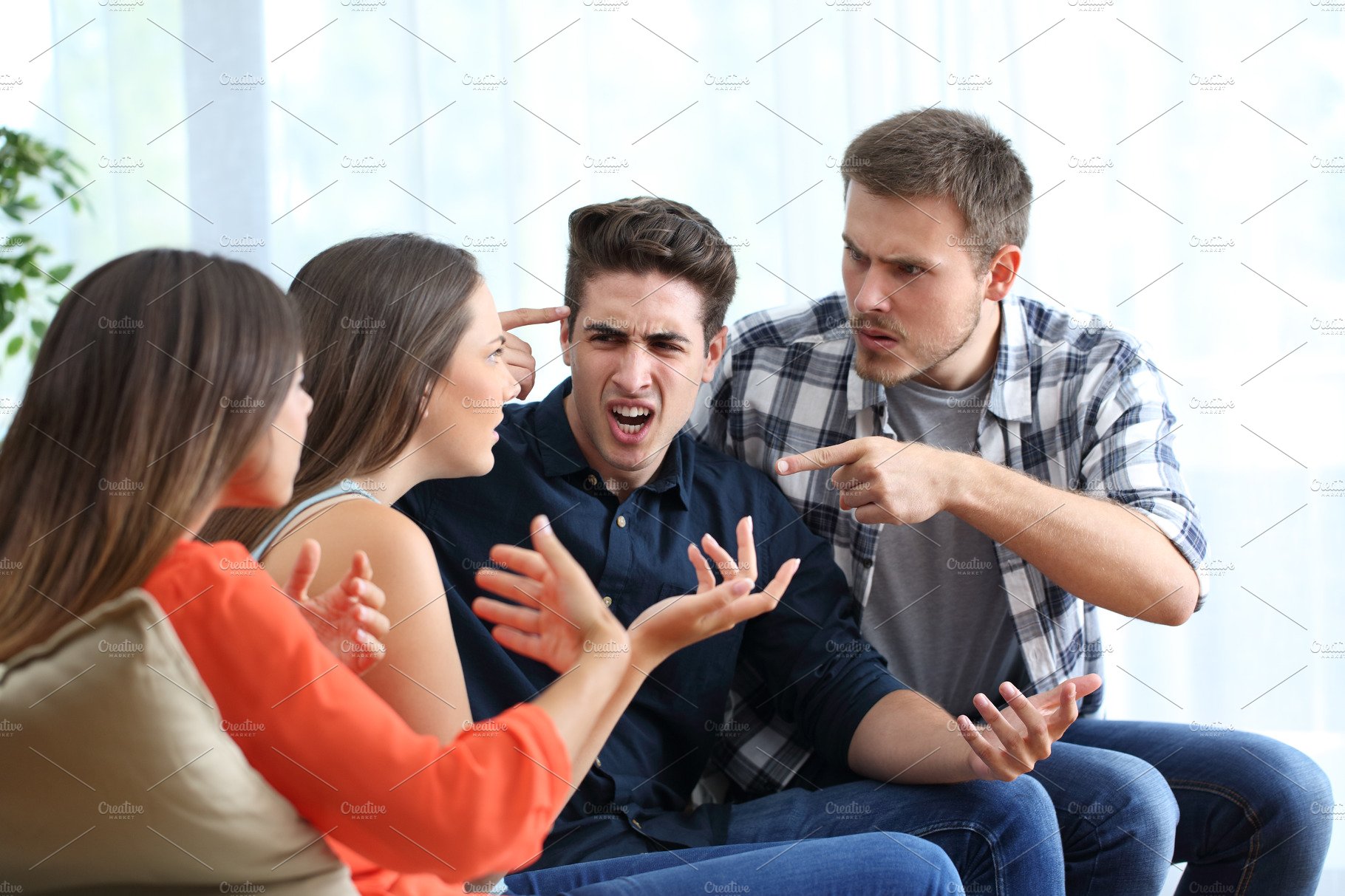 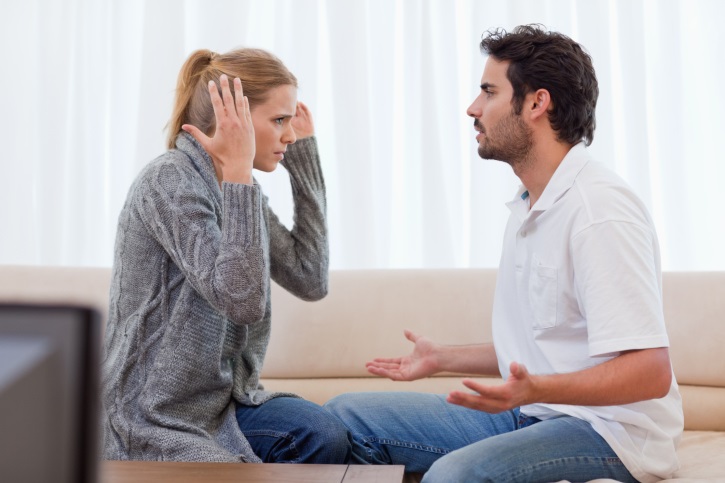 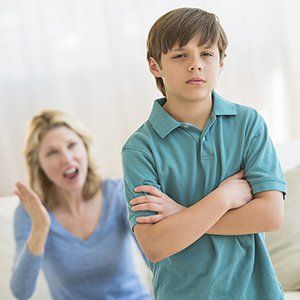 INSULTS AND DISAGREEMENTS HAVE THE POWER TO END RELATIONSHIPS
BECAUSE OF HURTS – INSULTS AND DISAGREEMENTS
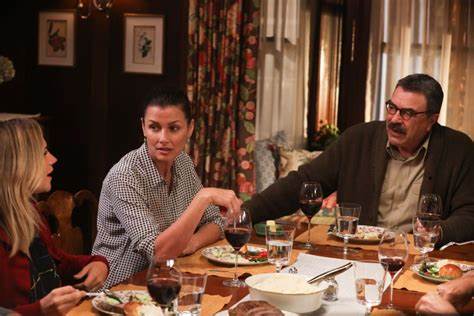 TENSION - OCCASIONALLY MAY EVEN MAKE ITS WAY TO THE DINNER TABLE
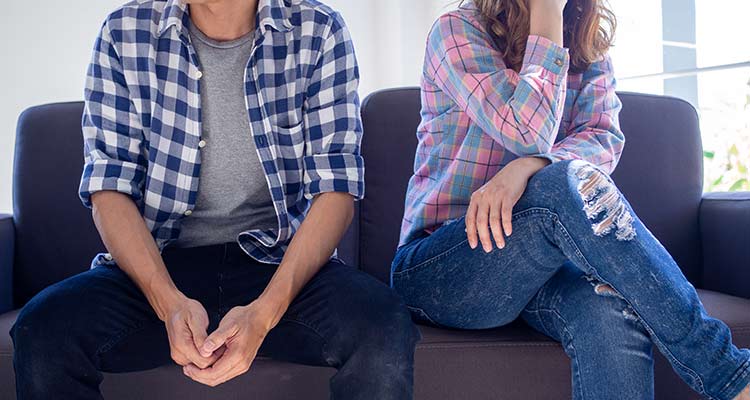 Lack of communication
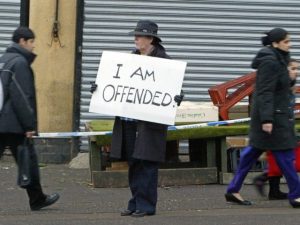 I’M SORRY – PLEASE ACCEPT MY APOLOGY
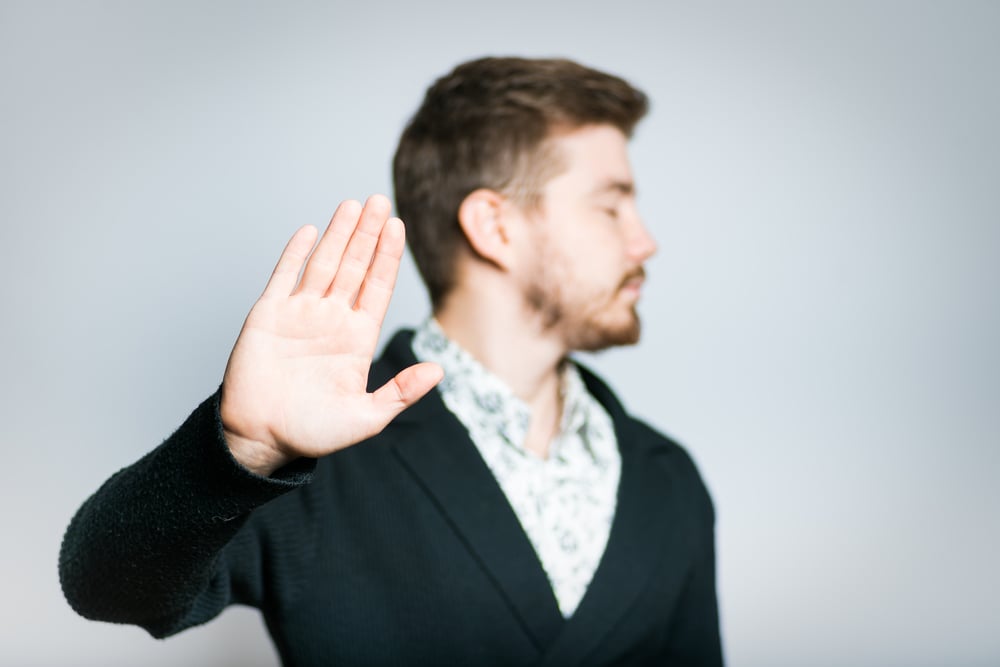 IT’S IMPOSSIBLE THAT NO OFFENCES SHOULD COME
LUKE 17.1
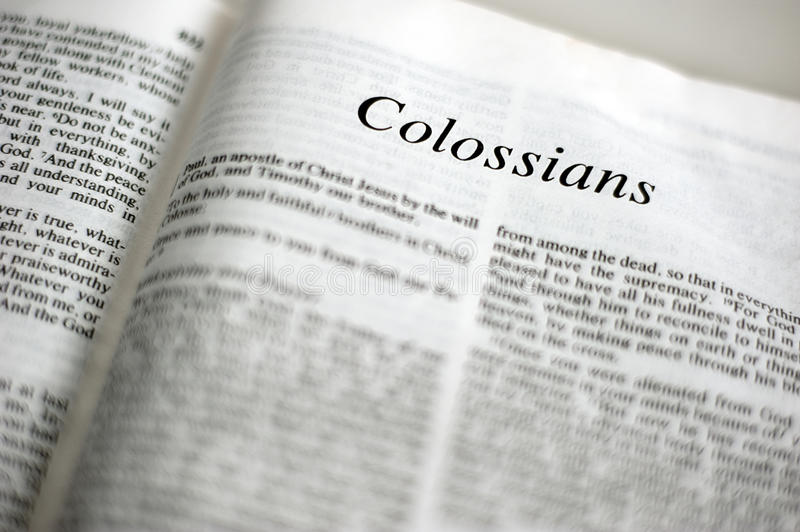 Make allowance for each other’s faults, and forgive anyone who offends you. Remember, the Lord forgave you, so you must forgive others. NLT
COLOSSIANS 3.13 – NEW LIVING TRANSLATION